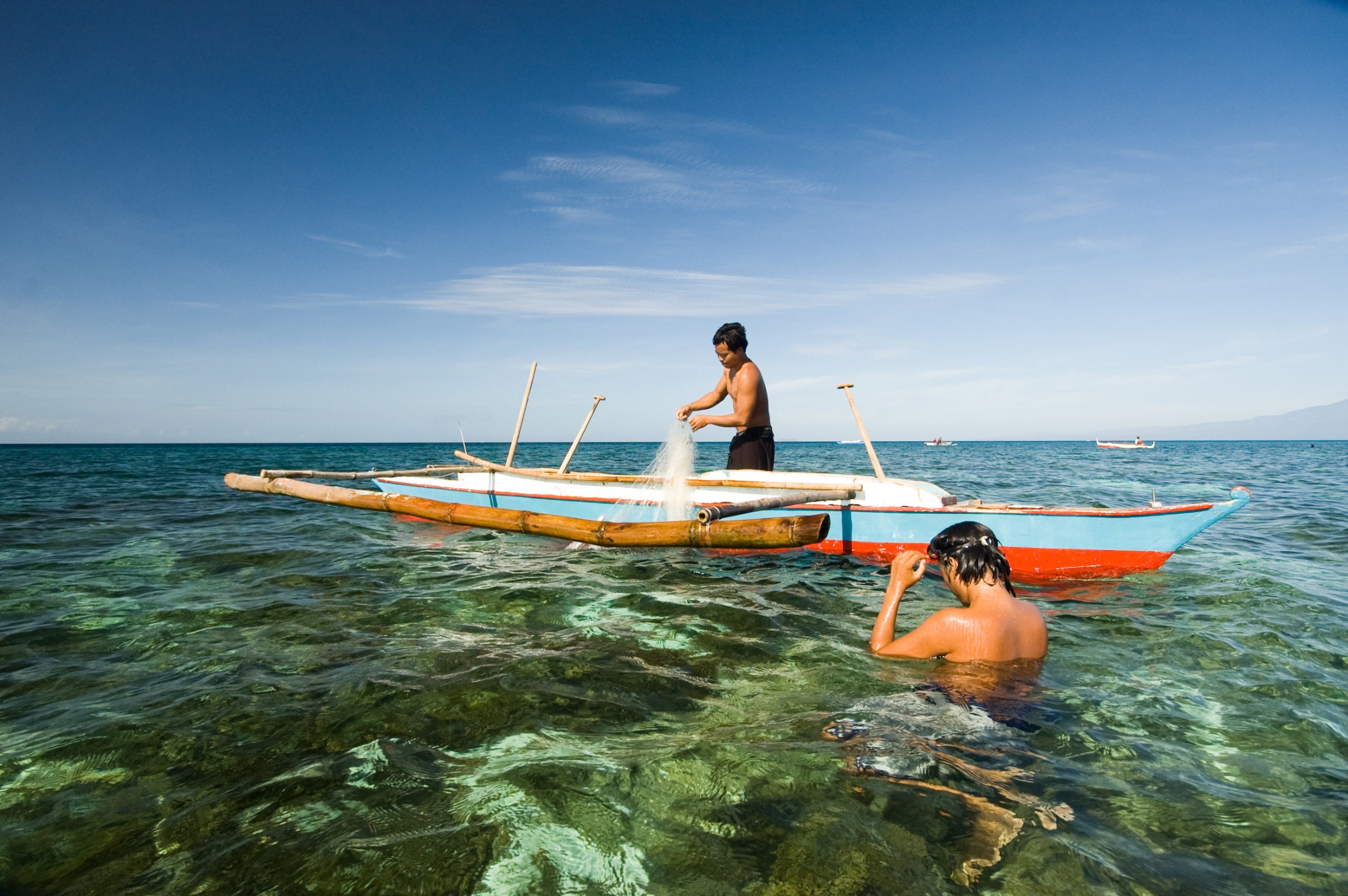 SOM14
14th Senior Officials’ Meeting
12 - 13 December 2018
Manila, Philippines
SESSION 9.3: MONITORING AND EVALUATION WORKING GROUP
Dir. Crisanta Marlene Rodriguez, DENR-BMB 
Chair of MEWG
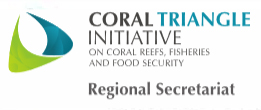 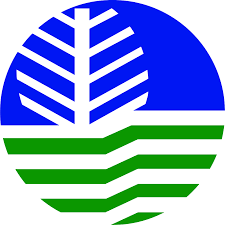 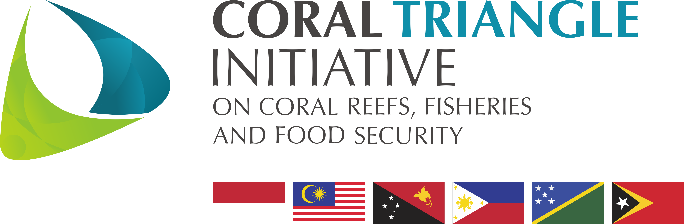 MEWG Recent Accomplishments
RPOA Review
CT Atlas
CT Atlas
Concept Note
Expected Output
Roles and Responsibilities
The CTI Secretariat will provide strategic vision for the CT Atlas and hire an IT/GIS Officer to interact with WorldFish team for technical setup, operate and maintain the newer CT Atlas web site hosted by CTI Secretariat cloud server.
 
WorldFish will provide the technical expertise to develop the newer version of CT Atlas. The team will be responsible for redesign, coding, migrate existing data, collate latest data and develop dashboard to visualize the indicators for measuring RPOA/NPOA progress. WorldFish will provide training to relevant partners on updating the online data and IT/GIS Officer in Secretariat on managing the atlas.
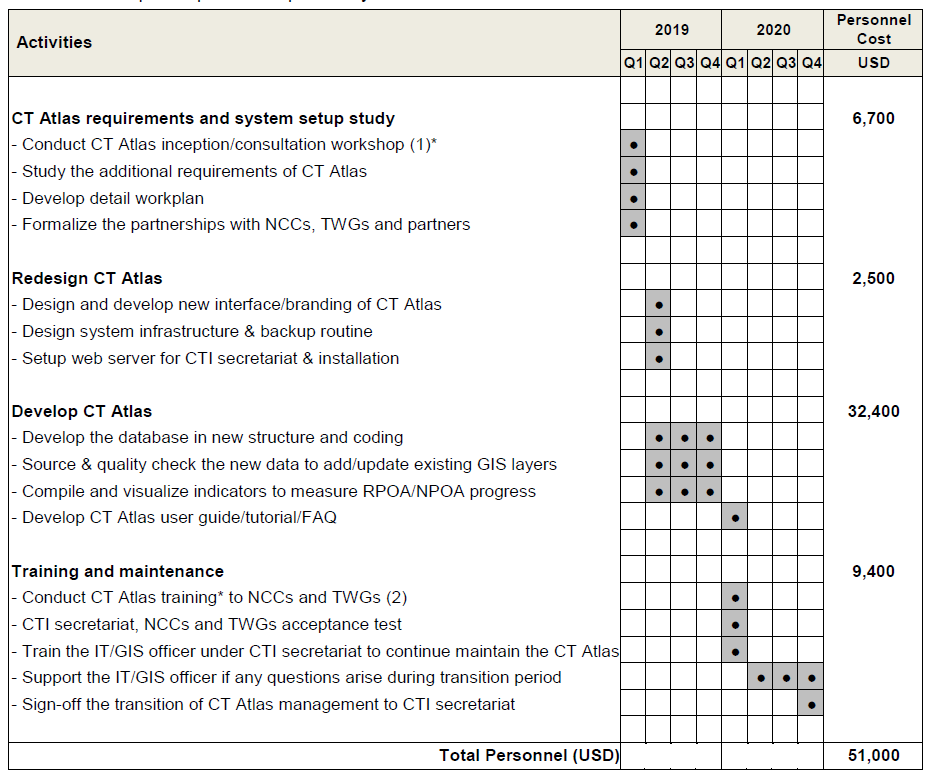 Activities and Timeline
The transition shall take over a span of two (2) years                          [2019 and 2020]
Proposed Budget
The total cost of USD85,000 excluding two (2) workshops and an IT/GIS officer, of which cost shall be incurred by the Regional Secretariat.

The Regional Secretariat proposed a total budget of USD160,000 for CT Atlas.

WorldFish [USD85k] + two workshops + IT/GIS Officer = USD 160,000
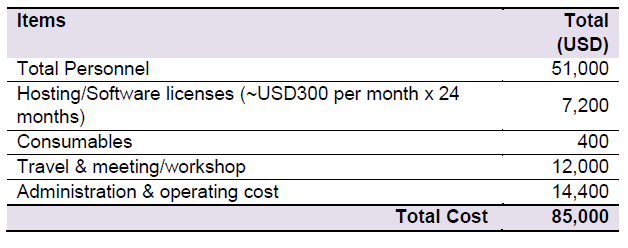 Other Matters
CTI-CFF Leaders’ Summit
CTI-CFF Leaders’ Summit 2020
2nd CTI-CFF Leaders’ Summit in 2020:  
Reiterate the importance of oceans for food security and livelihoods for CT6 countries and forging critical major partnerships and mobilizing resources for ocean conservation in the CT region. 
The RPOA 2.0: 
shows the resolve of the CT6 countries, not only for conservation, more importantly economic well-being and food security.
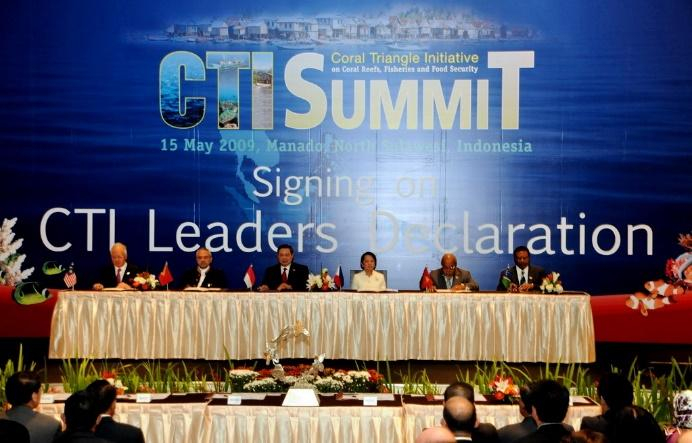 Appropriately, the next 2nd Leaders’ Summit to be organized at the birthplace of CTI-CFF.
[Speaker Notes: A 2nd CTI-CFF Leaders’ Summit in 2020: would indicate to the world the importance of oceans for food security and livelihoods for CT6 countries and forging critical major partnerships and mobilizing resources for ocean conservation in the CT region. 

The establishment of the CTI in 2009, was the result of the global significance of the region’s coastal and marine resources and aimed at putting oceans at the forefront of national and regional policy agendas. 

Further discussion shall take place in RBF/OOC pre-SOM session.]
SOM-14 Recommendations
SOM-14 Recommendations (4)
Migration and upgrading of CT Atlas
Endorse the Concept Note on a two (2) years program to migrate the Coral Triangle Atlas (CT Atlas) to the Regional Secretariat’s Headquarter in Manado, Indonesia; 
Acknowledge and accept that the proposed cost of USD160,000 (utilizing RS budget) for the redesigning of the CT Atlas is spread across two (2) years;
Agree to seek options and means for mutual cooperation with other databases such as the ASEAN Centre of Biodiversity (ACB) database and SPREP database; and
Urge the Regional Secretariat to ensure that the CT Atlas function both as data sharing platform and monitoring & evaluation (M&E) platform.
[Speaker Notes: Urges CT6 Member Parties to jointly call for an ambitious global response to the marine plastic pollution problem; to recognize the process going under the United Nations Environment Assembly (UNEA) on global responses to the marine litter crisis; and call for this process to initiate negotiations on a new international agreement at UNEA-4, in March 2019.]
SOM-14 Recommendations (4)
Emerging Issues
Acknowledge marine plastic pollution is an urgent problem and recommend for regional efforts among others on waste management and technology transfer and can be explored via GEF-7 and others;
Encourage CT6 Member Parties to jointly call for recognition of global response to the marine plastic pollution problem; and to recognize the process going under the United Nations Environment Assembly (UNEA) on global responses to the marine litter crisis;
CTI-CFF 2ND LEADERS’ SUMMIT 
Recommend to the MM-7 that the 2nd CTI-CFF Leaders Summit will be held in 2020 upon the completion of the Regional Plan of Action 2.0 
Task the Regional Secretariat to make preparations and explore options in hosting the 2nd Leaders Summit in 2020 such as COP CBD and to note and appreciate the willingness of the Government of Republic of Indonesia to host the 2nd Leaders’ Summit.
[Speaker Notes: Acknowledge the call for global response on marine plastic pollution via call for this process to initiate negotiations on a new international agreement at UNEA-4, in March 2019 as a long-term measure;
Recognize that marine plastic pollution will require regional and global actions and take note of the ongoing process under under the United Nations Environment Assembly (UNEA) towards this end. and call for this process to initiate negotiations on a new international agreement at UNEA-4, in March 2019.
[with the objective of re-affirming political support].]
Terima Kasih -  Maraming Salamat                Tank Iu- Obrigado Tagio Tumas
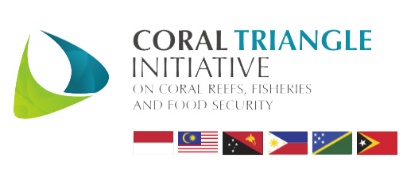 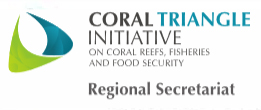 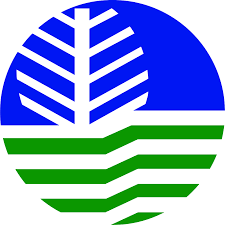 Photo credits: Pixabay & IYOR Bank/JayneJenkins/FabriceDudenhofer/Yen-YiLee